The Doctrine of the Church(Part  8)
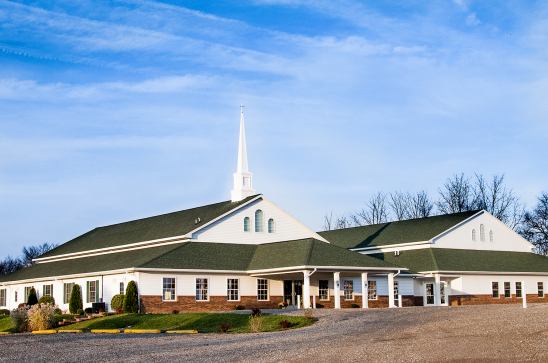 The Officers of the Church
(Part 1)
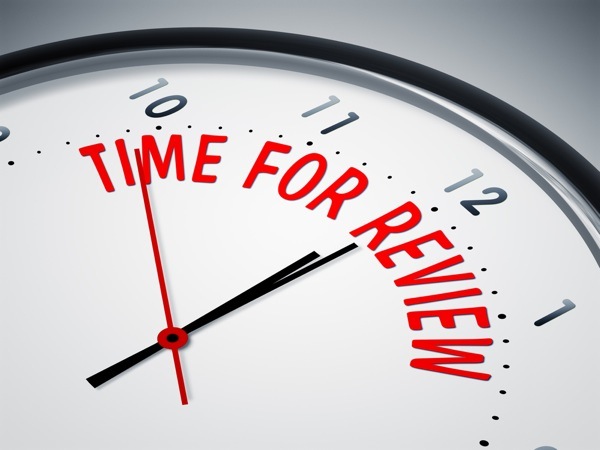 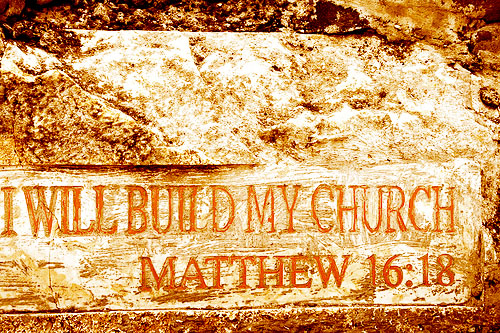 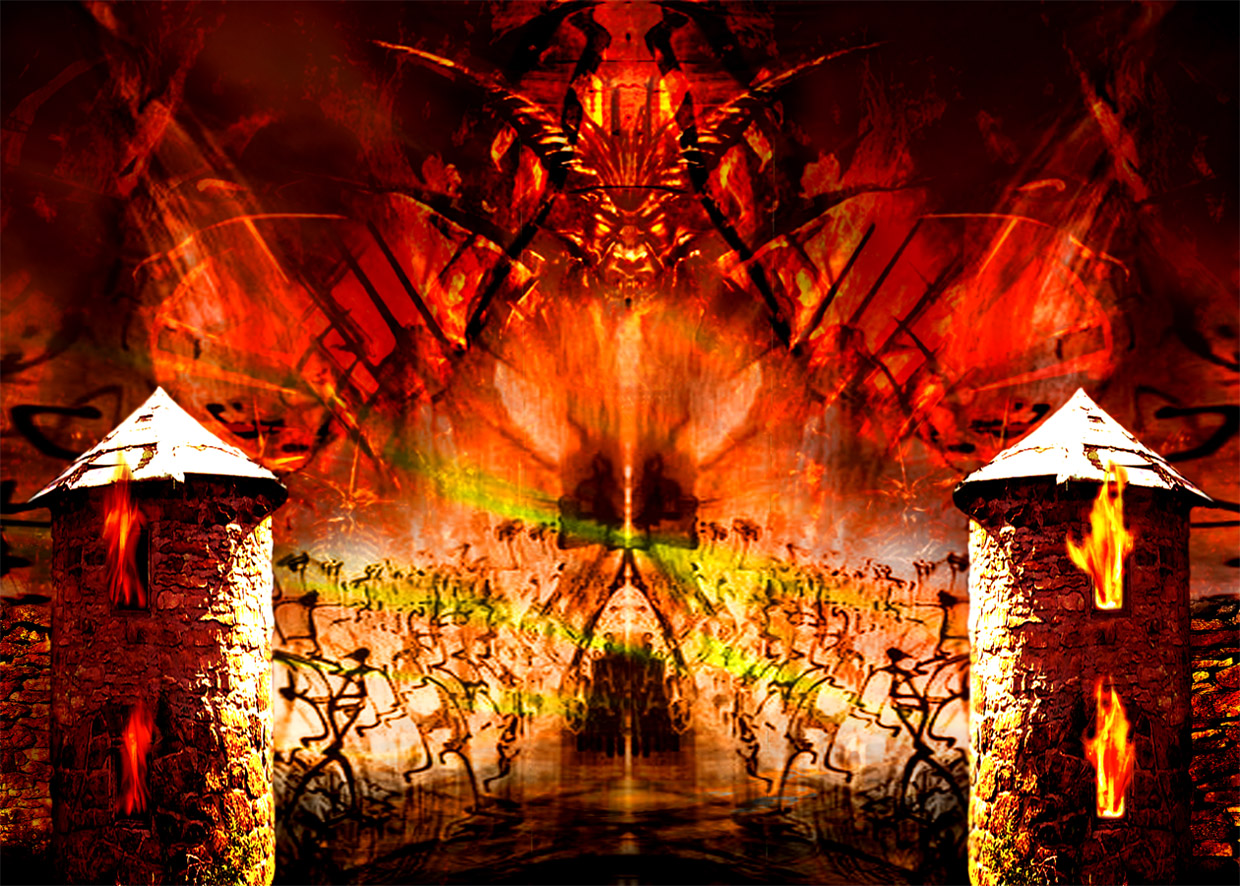 “…and the gates of hell shall not prevail against it.”
The Meaning of the Word "Church."
Thus, the literal meaning is - a call out assembly.
A called out Assembly of Baptized Believers gathered together for – Acts2:42; Phil. 3:3
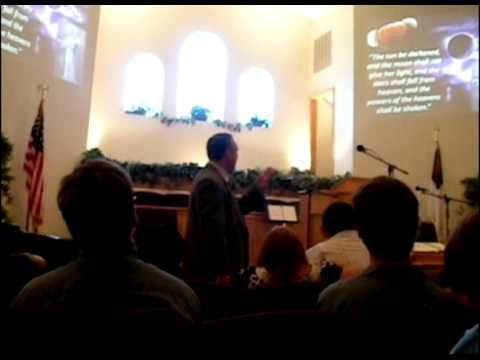 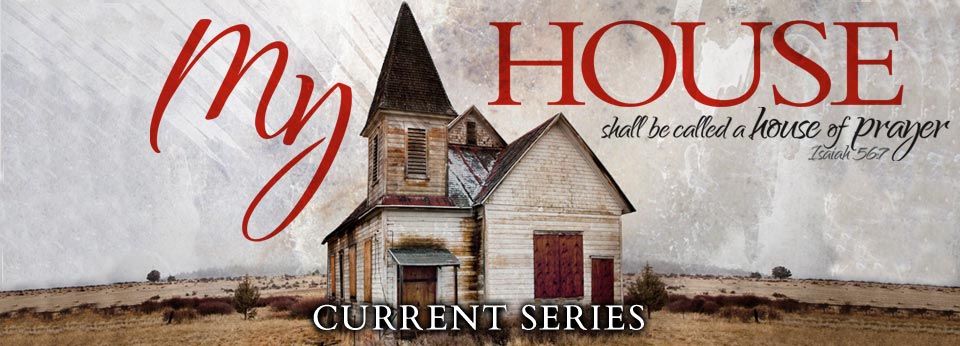 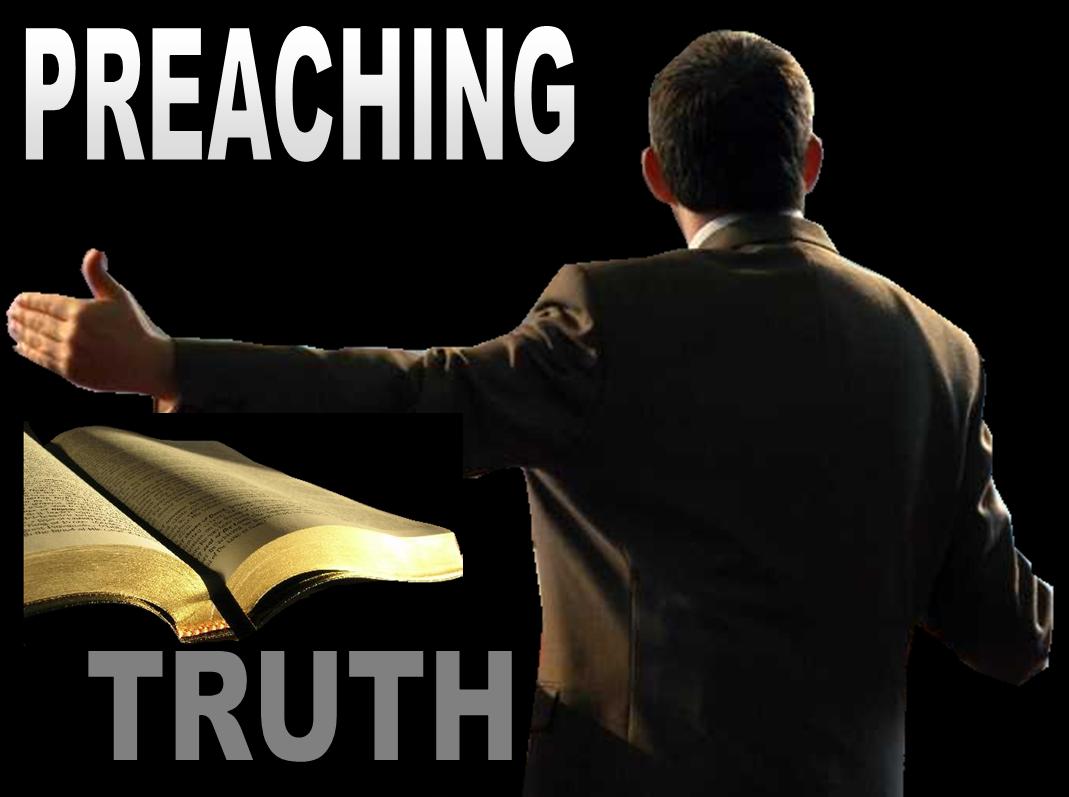 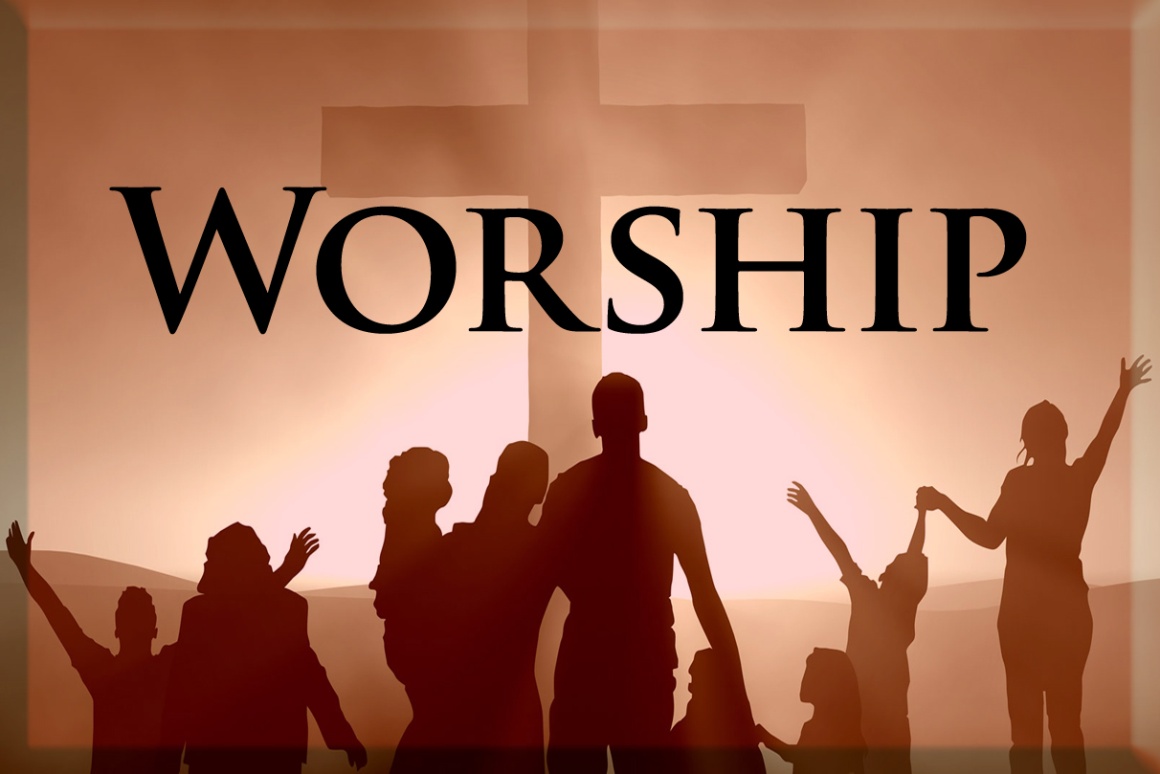 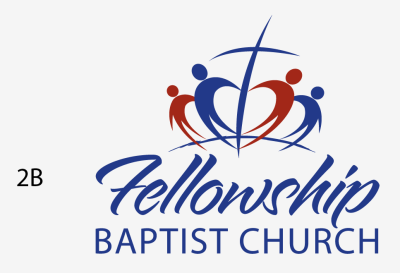 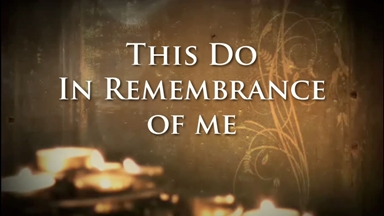 The Origin of the Church“When and where did the church actually begin?”
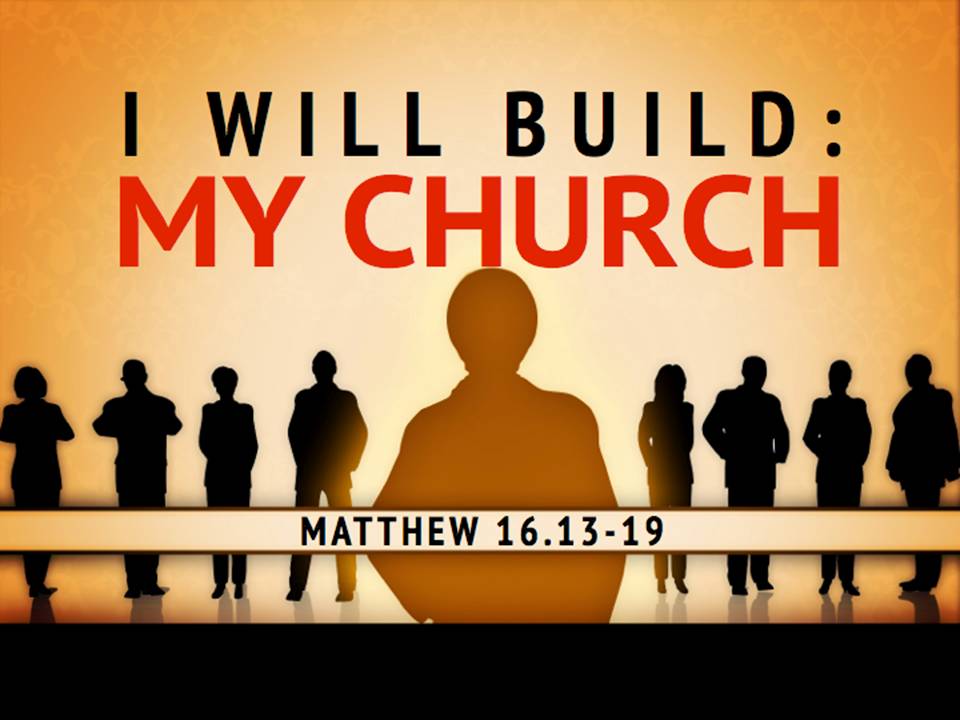 Several different views
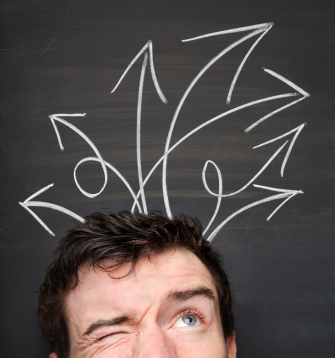 The Church begin on the Day of Pentecost
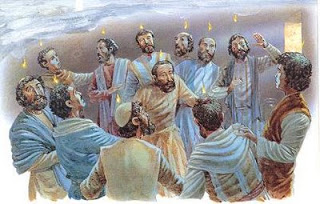 The Nature of the Church
“The characteristics or inherent features of the Church”
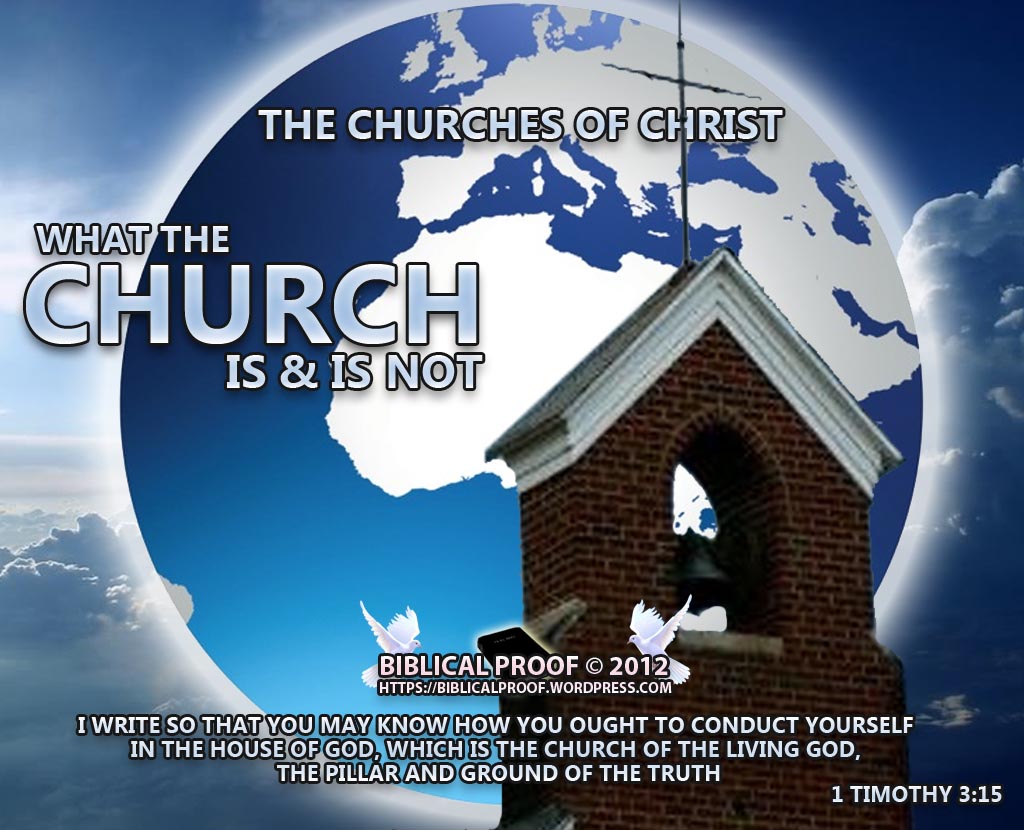 Jesus Christ alone is to have the Preeminence in His Church
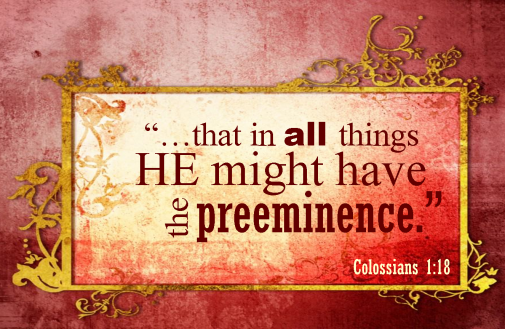 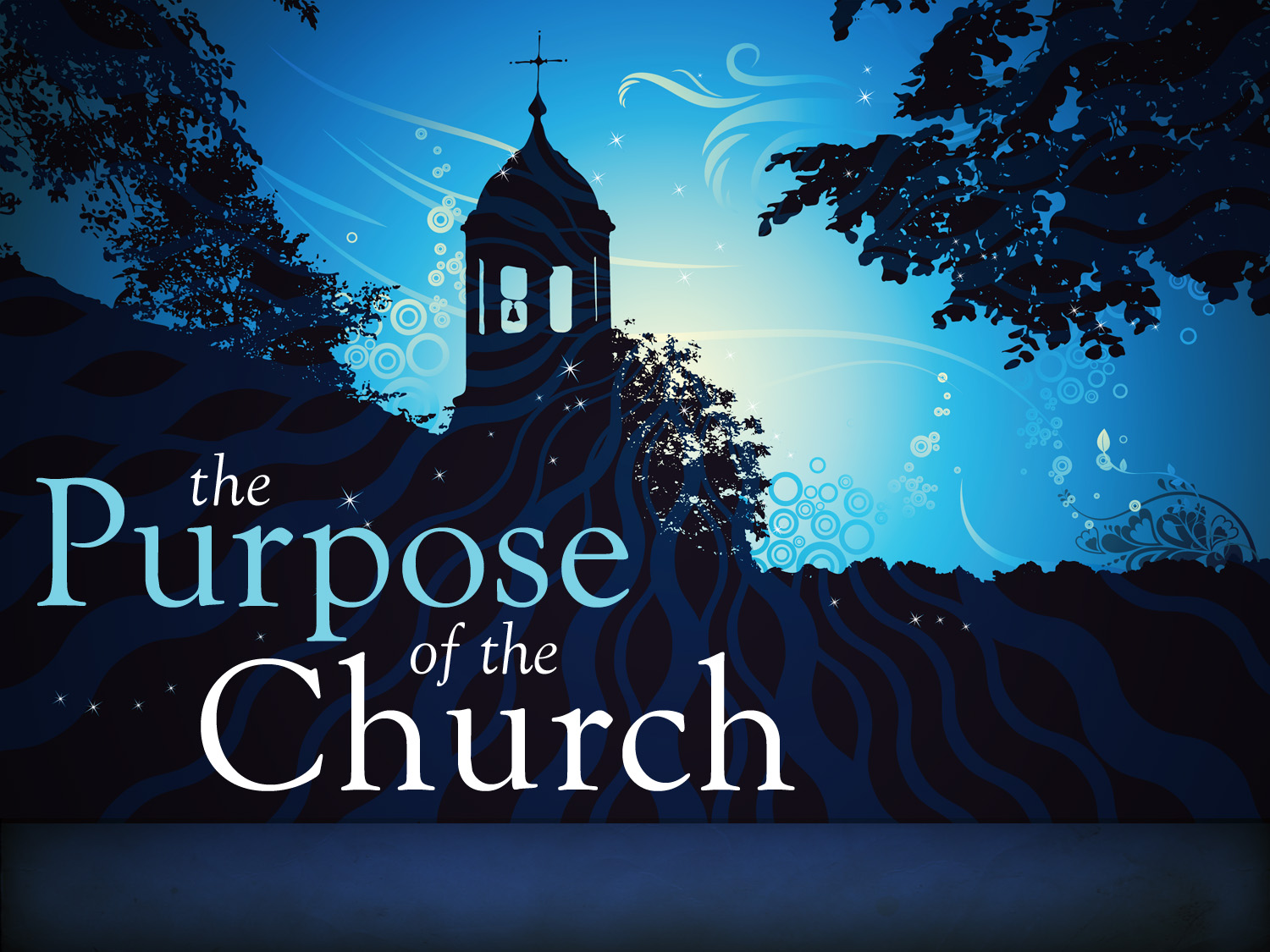 “Thou art worthy, O Lord, to receive glory and honour and power: for thou hast created all things, and for thy pleasure they are and were created.”  (Rev. 4:11)
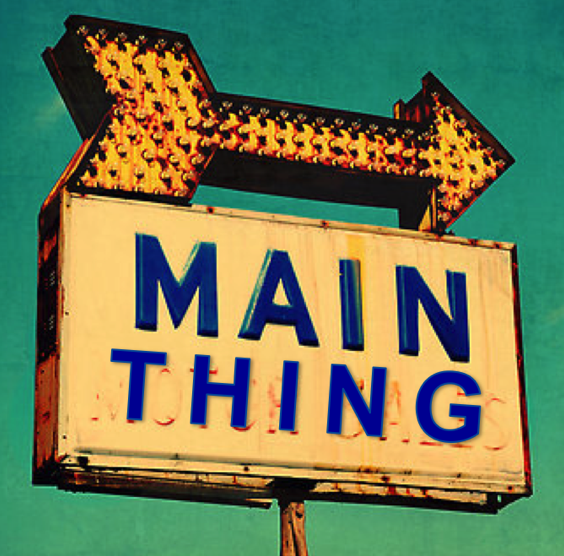 The History, Growth, and Character of the Various New Testament Churches.
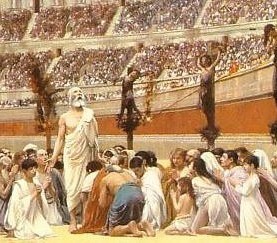 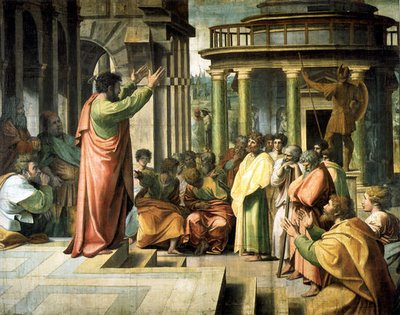 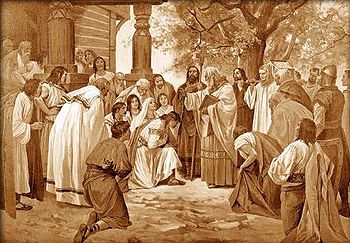 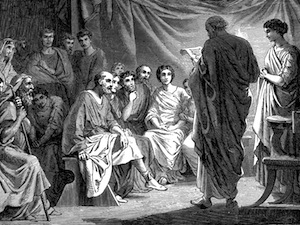 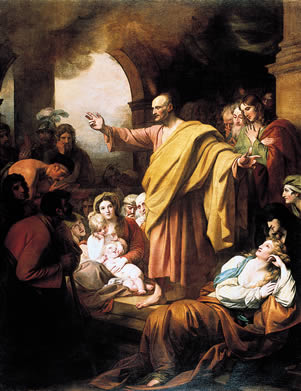 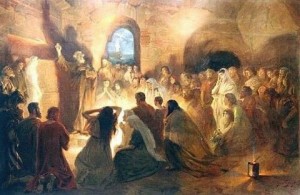 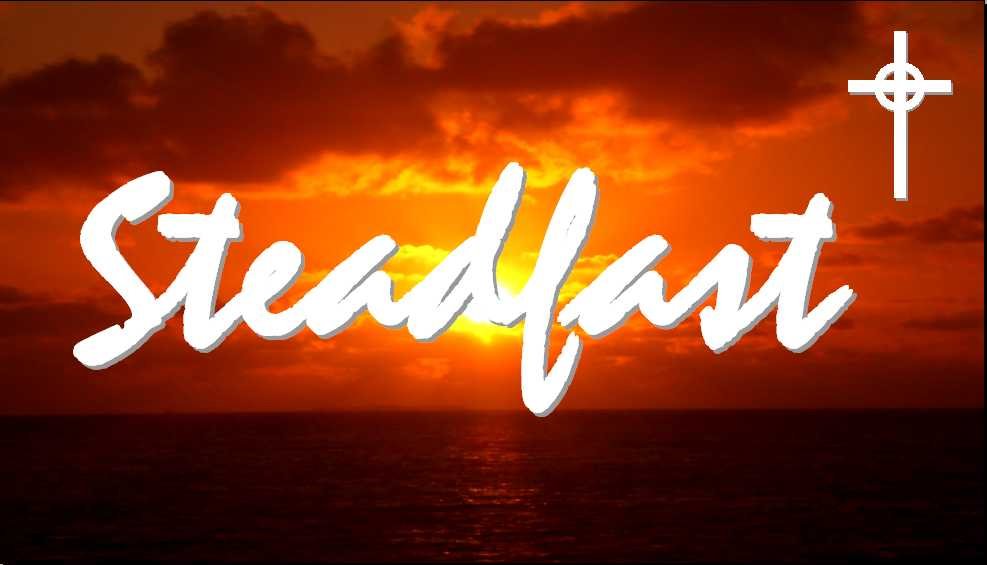 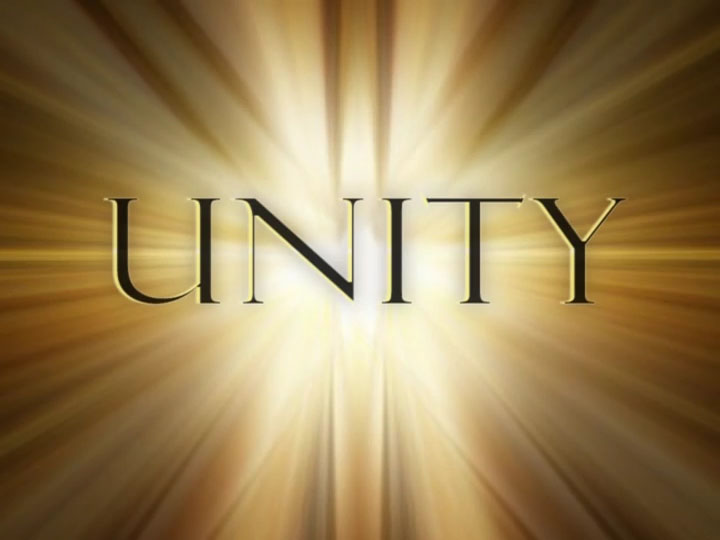 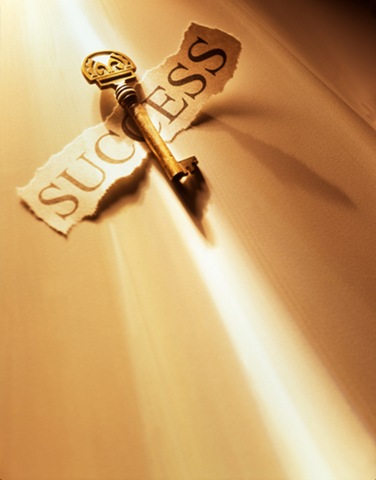 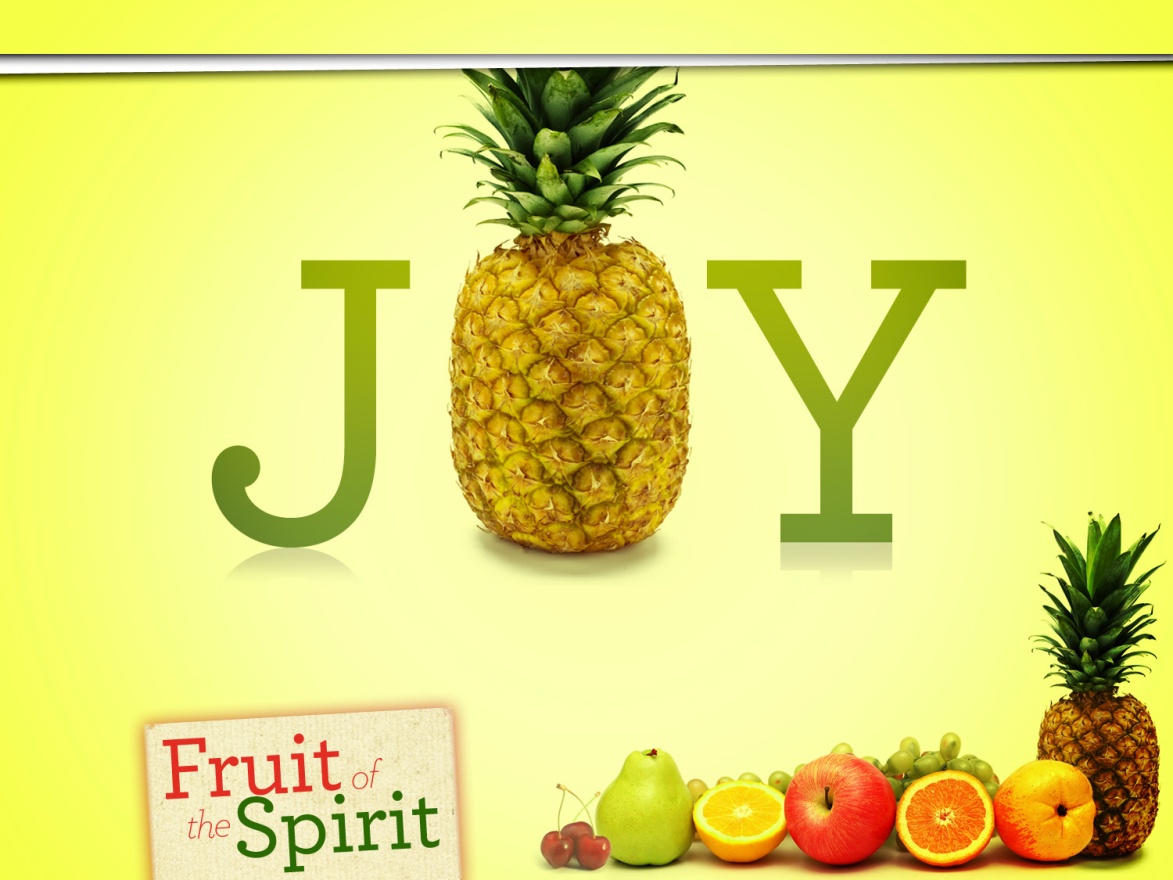 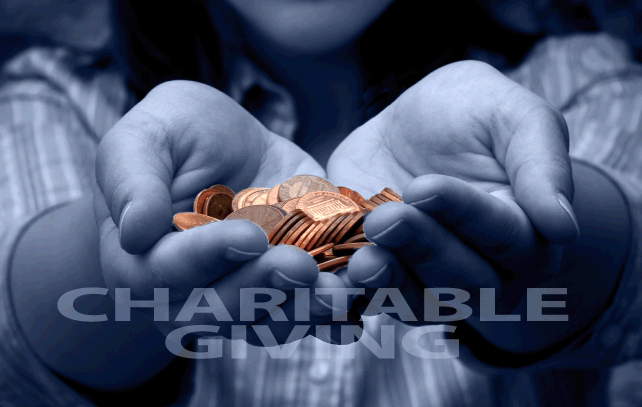 The Six Symbols of the Church
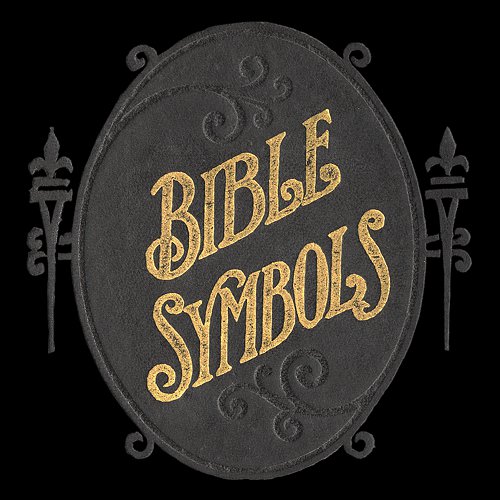 1. The Head of the Body
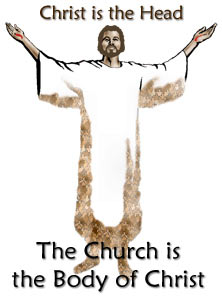 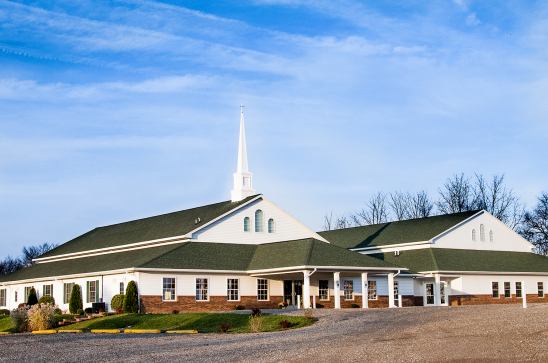 2. The Bridegroom and the Bride
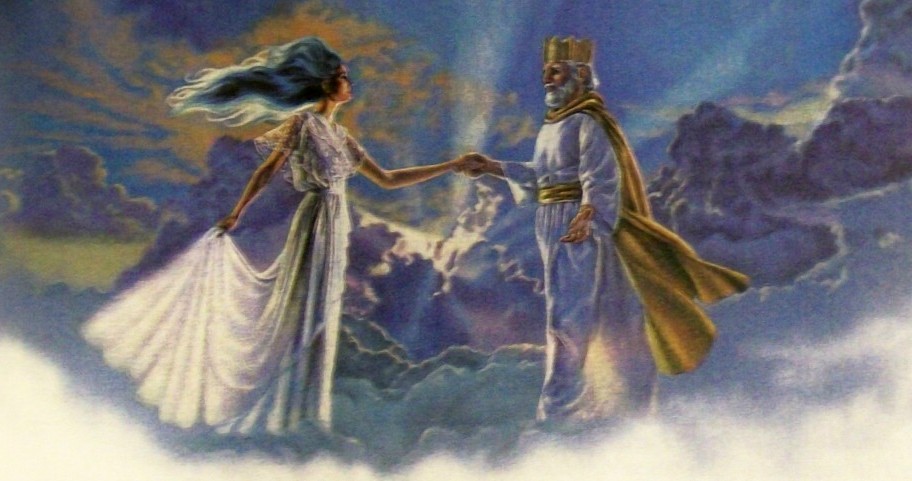 3. The Vine and the Branches
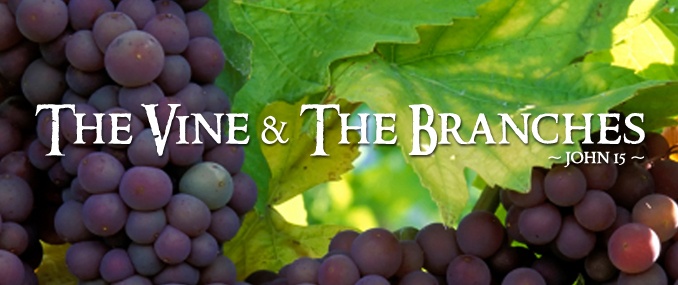 4. The Shepherd and the Sheep
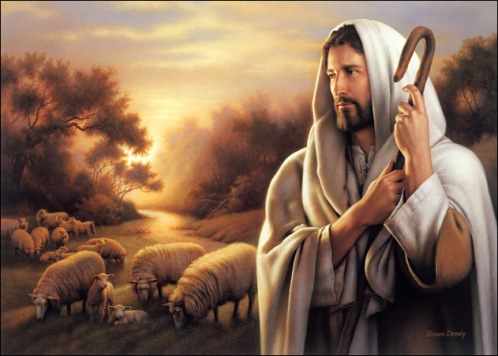 5. The High Priest and a Kingdom of Priests
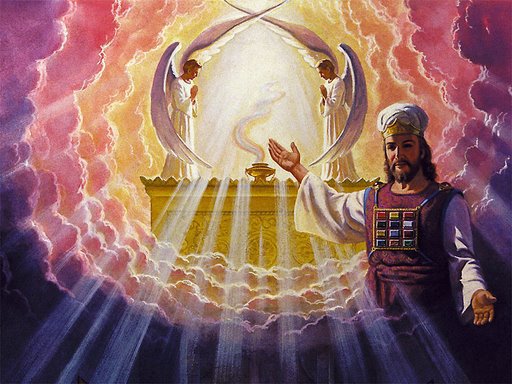 6. The Cornerstone and the Living Stones
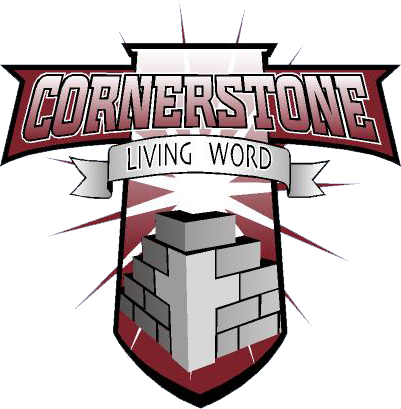 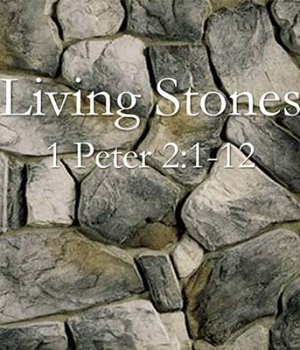 The Organization of the Church
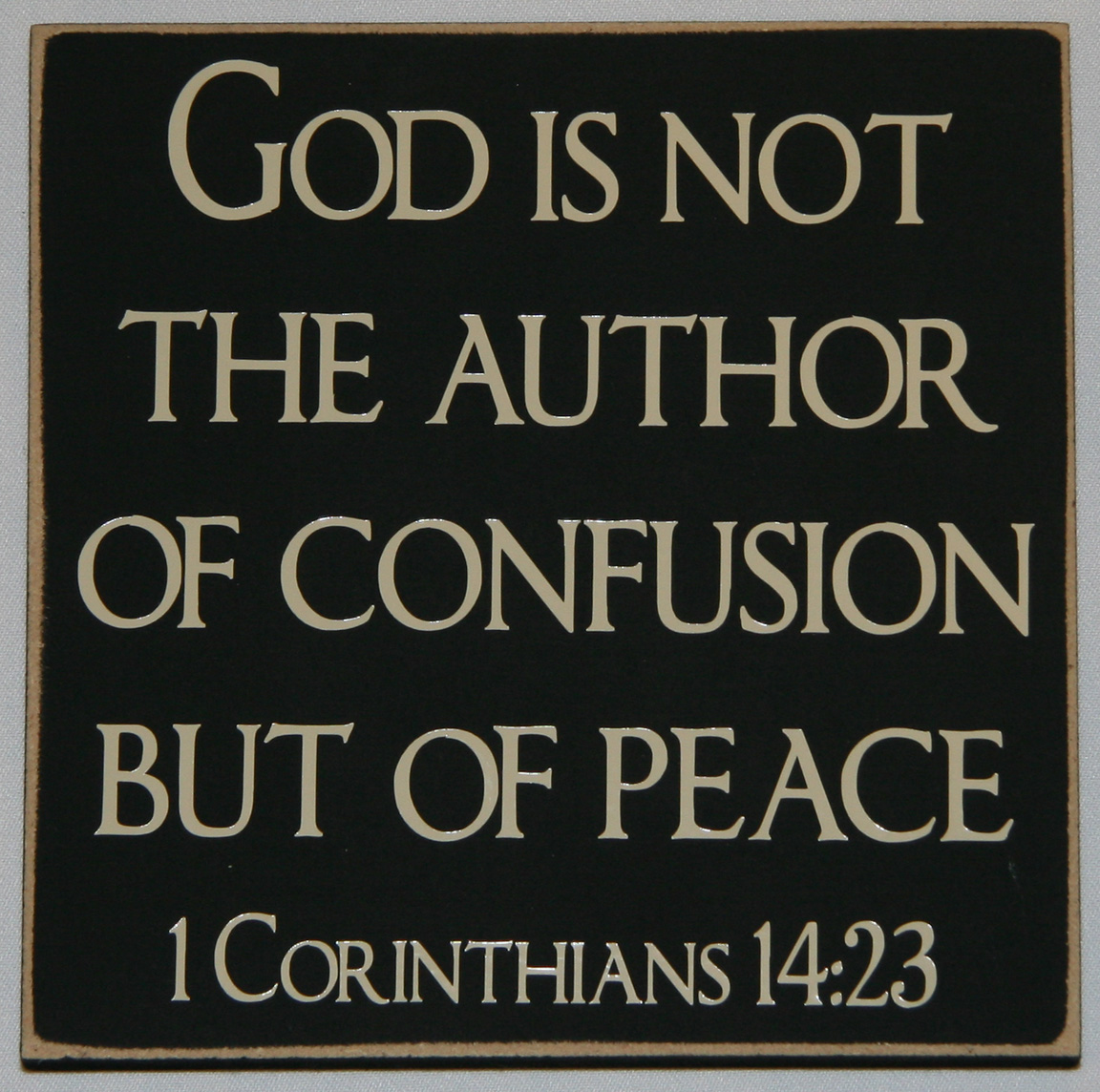 “But if I tarry long, that thou mayest know how thou oughtest to behave thyself in the house of God, which is the church of the living God, the pillar and ground of the truth.” (I Tim. 3:15)
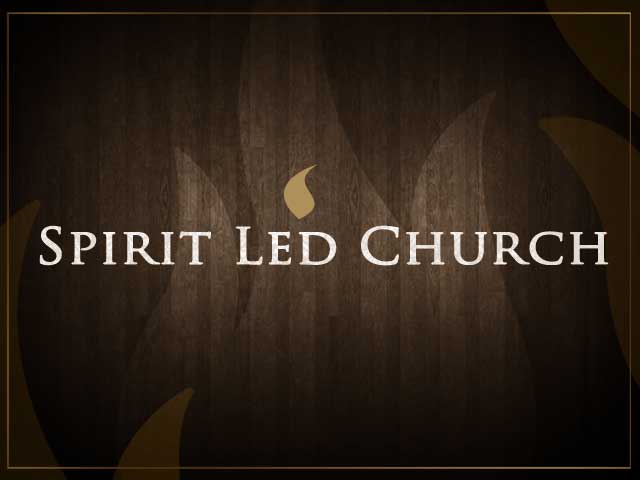 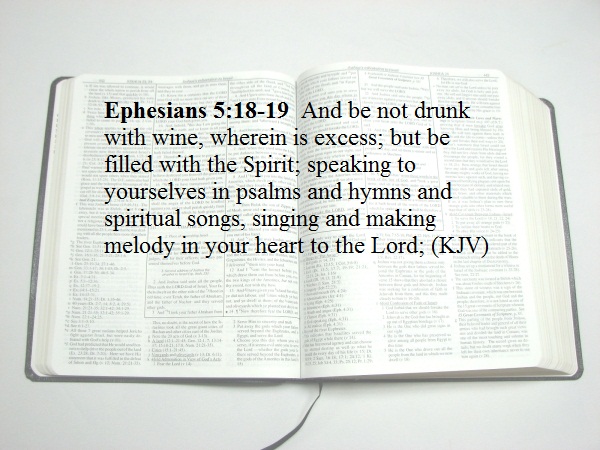 The New Testament Church had Officers
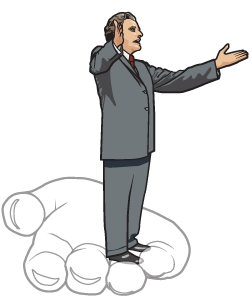 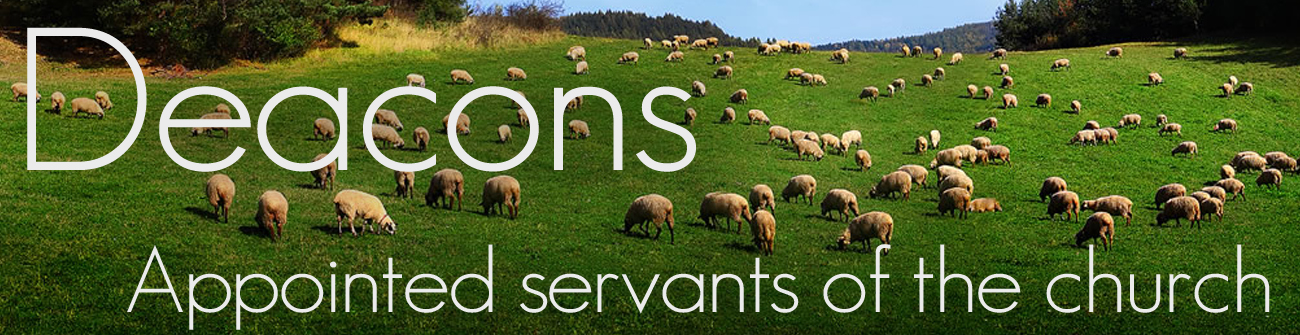 (Philippians 1:1) “Paul and Timotheus, the servants of Jesus Christ, to all the saints in Christ Jesus which are at Philippi, with the bishops and deacons.”
The Role of the Pastor
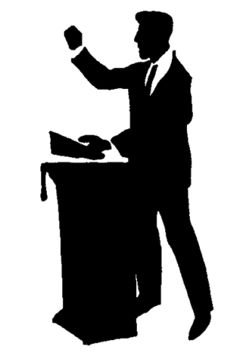 The Pastor as a Shepherd 
(Eph. 4:12; Jeremiah 3:15; 
Acts 20:28-31; I Pet. 5:1-4)
The pastor is your Shepherd – Eph. 4:12; Jeremiah 3:15; Acts 20:28-31; I Pet. 5:1-4The pastor is The pastor is your Shepherd – Eph. 4:12; Jeremiah 3:15; Acts 20:28-31; I Pet. 5:1-4your Shepherd – Eph. 4:12; Jeremiah 3:15; Acts 20:28-31; I Pet. 5:1-4
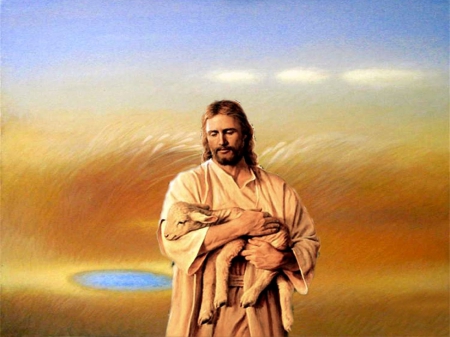 Jesus Christ is the “Great Shepherd of the sheep” and in John 10:1-18 Jesus is called               “the good shepherd”
The Pastor is the “Under Shepherd” of Jesus Christ.
Christ alone is the head of the church – Col. 1:18
Following the example of Jesus Christ in                  John 10:1-18 a “good shepherd” has the following responsibility concerning his flock –
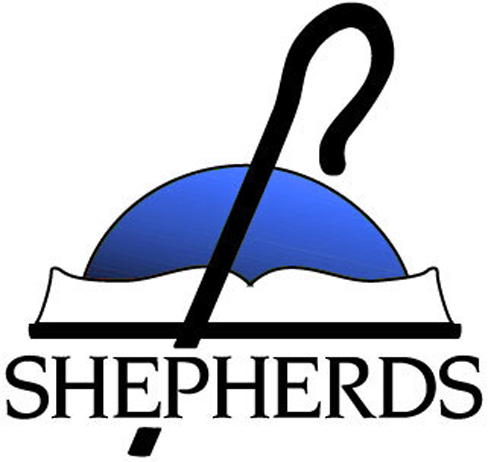 1. Know the sheep – “…he calleth his own sheep by name…”
2. Lead the sheep – “…he leadeth them out. And when he putteth forth his own sheep, he goeth before them…” 
3. Train the sheep – “…and the sheep follow him: for they know his voice. A stranger will they not follow, but will flee from him: for they know not the voice of strangers…”
4. Feed the sheep – “…and shall go in and out and find pasture…”
5. Protect the sheep – John 10:8-13 
Thieves and robbers (false teachers)
Wolves (world, flesh and the devil)
6. Love the sheep – “…the good shepherd giveth his life for the sheep…” 
   Note: The pastor is not to minister out of - compulsion but voluntarily / He is not to pastor for - filthy lucre sake but out of a ready mind / He is not to - Lord over the flock but lead by personal example -               I Peter 5:2-4
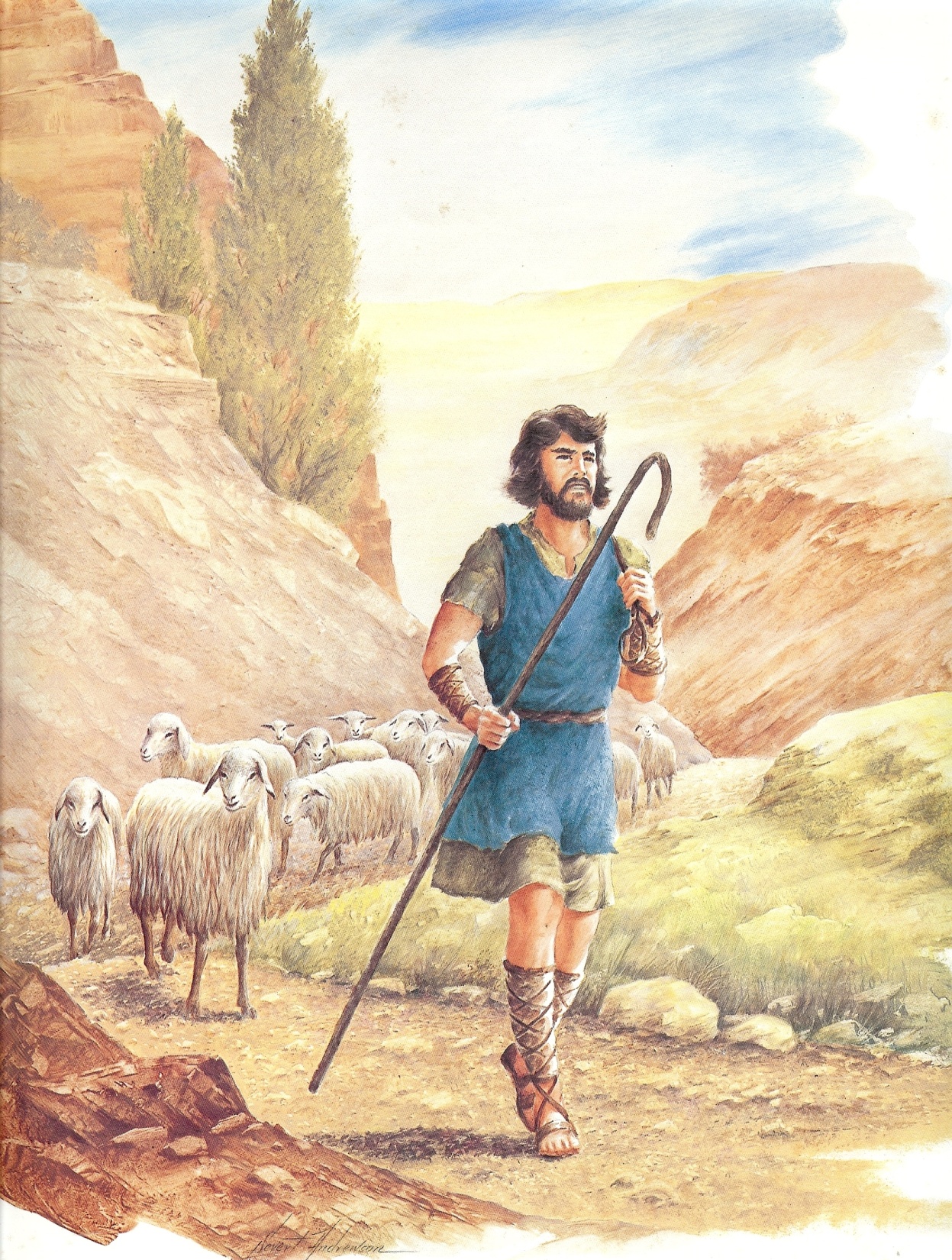 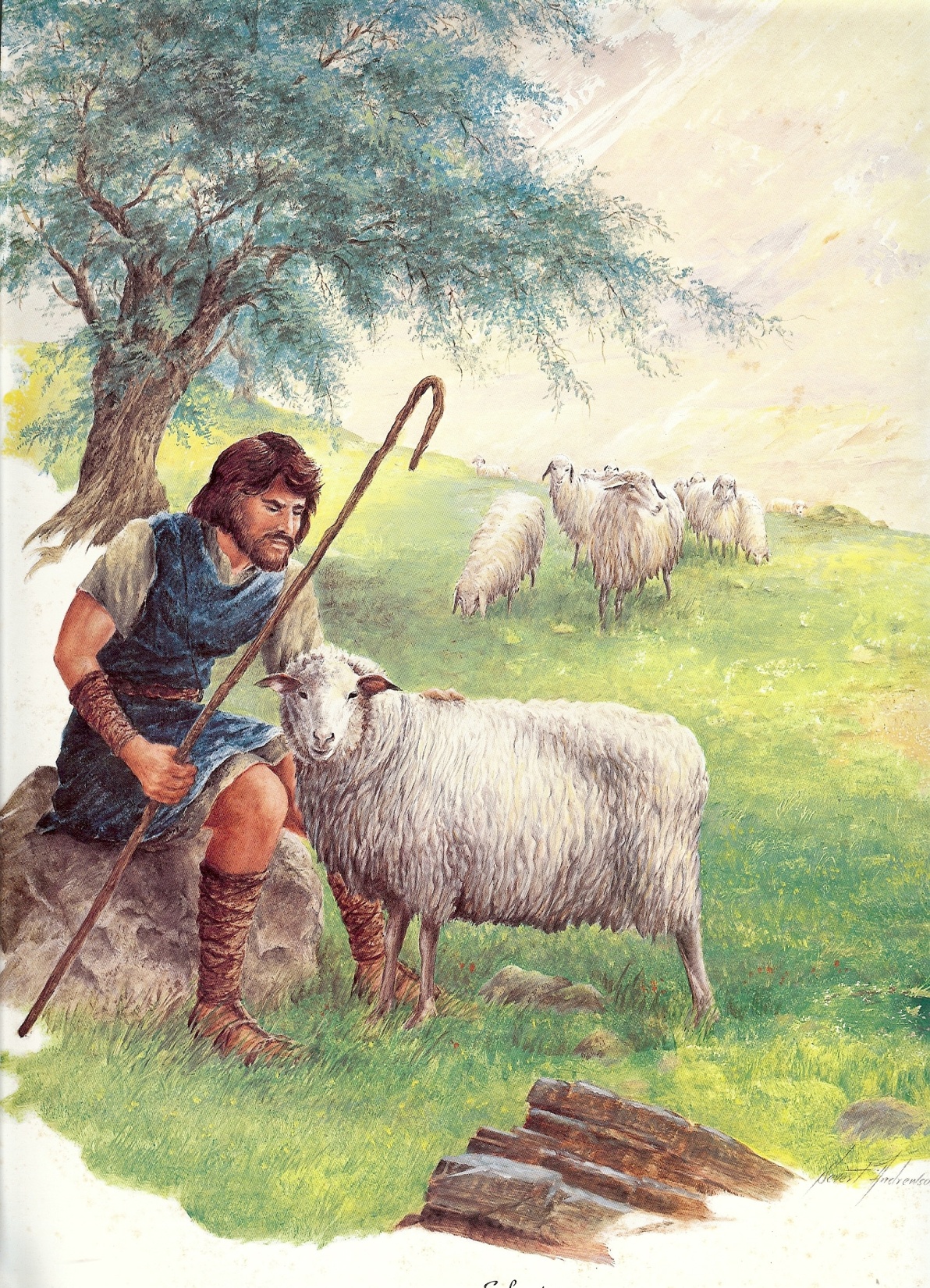 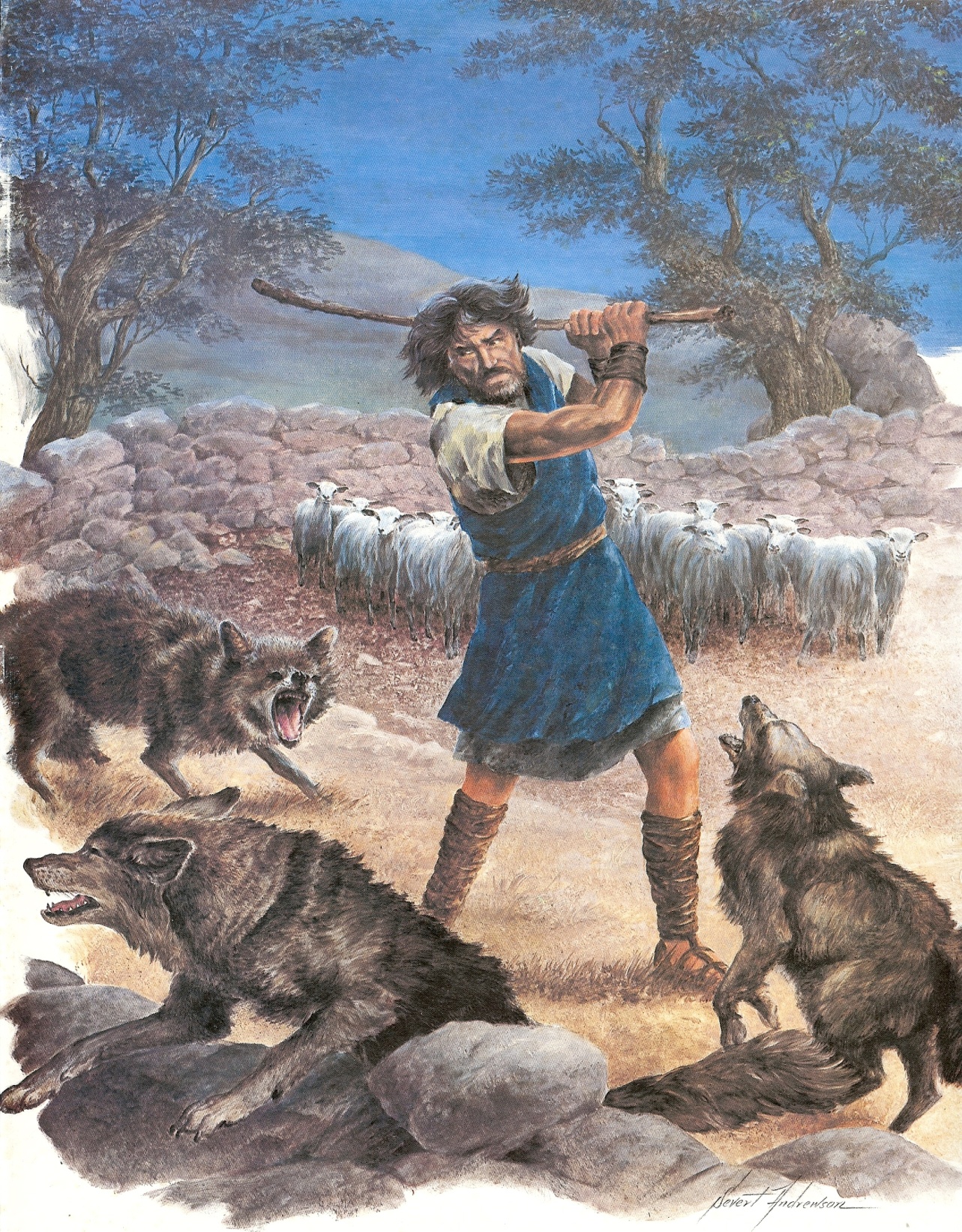 The Pastor must Preach in               order to fulfill (Heb. 13:20-21)
> Perfect the sheep – “make you perfect in every good work…”
    > Exhort the sheep -    
Be obedient to the Lord – “…to do his will…”
Sensitive to the Holy Spirit – “…working in you…”
Live a life well pleasing to God – “…that which is well pleasing in his sight…”
Glorify God – “…to whom be glory forever and ever…”
The Pastor as a Teacher(Eph. 4:11-12)
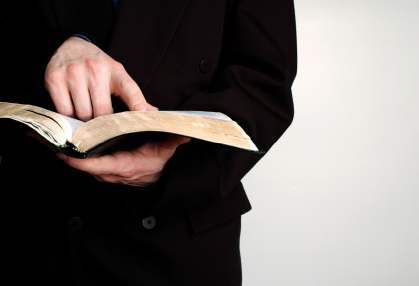 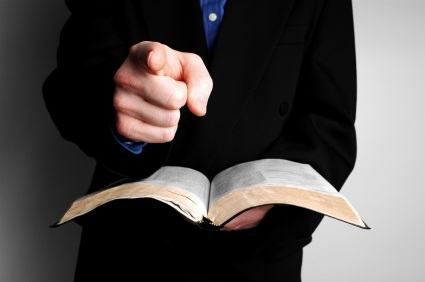 The qualifications of a pastor – Read (I Tim. 3:1-7) “…apt to teach…” (see II Tim. 2:24)
It is imperative that a pastor not only be able to “preach” - (motivational)  
Hebrews 13:20-21 Exhorting his people to –  1. Be obedient to the Lord 2. Sensitive to the Holy Spirit 3. Live a life well pleasing to God   4. Glorify God in their lives
He must also be able to “teach” (instructional) – Acts 15:35 speaks of “Preaching and Teaching the Word of God…”
“But I suffer not a woman to teach, nor to usurp authority over the man, but to be in silence…a Bishop them must be blameless, the husband of one wife…the things that thou hast heard of me among many witnesses, the same commit thou to faithful men, who shall be able to teach others also…”
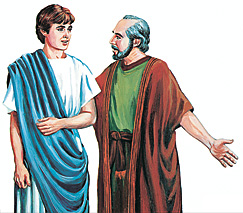 Paul told young 
Pastor Timothy
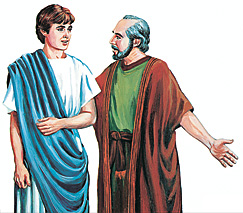 “Give attendance to reading, to exhortation, to doctrine…take heed unto thyself and unto the doctrine; continue in them: for in doing this thou shalt both save thyself and them that hear thee…”
The Pastor as an Elder  (I Tim. 5:17, Titus 1:5)
The word “elder” refers to the “maturity required to hold the office of a pastor” -  “…Not a novice…”
Pastors are to have the conduct of an elder –            Titus. 1:5-9, I Tim. 3:1-6 read
Pastors are to have the conviction of an elder – “Holding fast the faithful  word…”
c.  Pastors are to have the compassion of an elder – “…comforting every one of you as a father doth his children…”
d. Pastors are to have the courage of an elder – “…they spoke the word of God with boldness…”
The Pastor as a Bishop (Phil. 1:1)
Bishop means “overseer” = The pastor is to have the oversight of every aspect of the ministry – “Let the elders that rule…”
The word rule means “one set or place over” as the one place in authority he is to – Titus 1:5 “set things in order…”
In most of our evangelical churches it is not the “Pastor” that is the “ruling bishop” it is – a board / committee / or some headstrong individual that is running the church.
Three things you will not find in the Bible but you will find in most Baptist Churches
Deacon, deaconesses or     elder boards
Business meetings
Majority rule 
(God never ruled through                                 a majority vote)
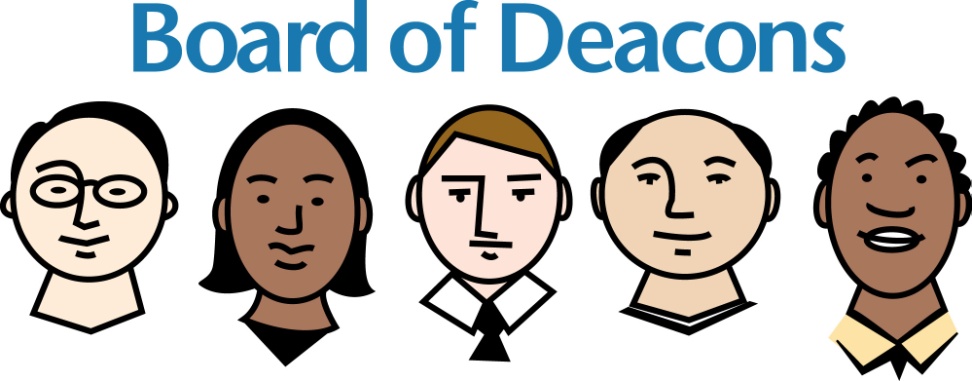 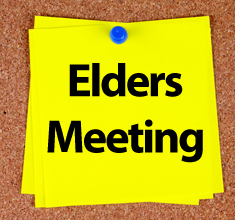 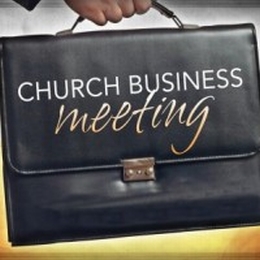 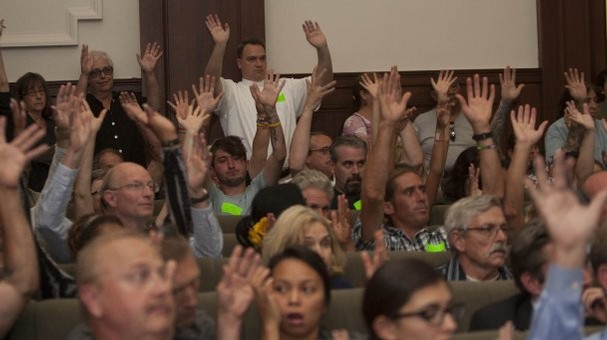 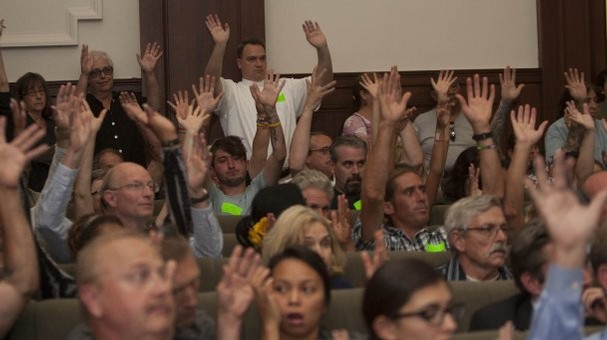 “Endeavouring to keep the unity of the Spirit in the bond of peace.” (Eph. 4:3)
I Cor. 1:10  “Now I beseech you, brethren, by the name of our Lord Jesus Christ, that ye all speak the same thing, and that there be no divisions among you; but that ye be perfectly joined together in the same mind and in       the same judgment.”
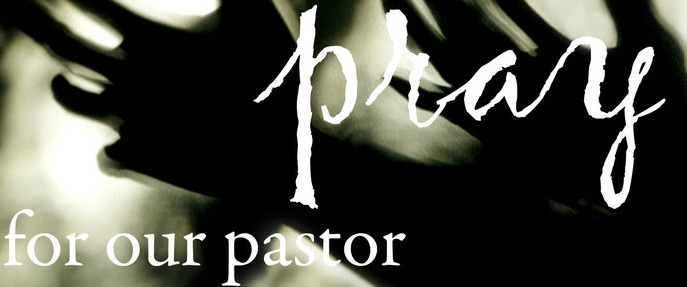 Pastor/Shepherd = Design of the office 
Teacher = Duty of the office
Elder = Dignity of the office
Bishop = Demand of the office
Your Responsibility towards your Pastor
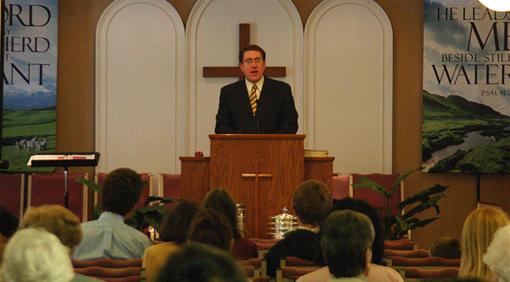 1. Treat him as your Shepherd (Pastor) – Ephesians 4:12; Jeremiah 3:15
 Listen to his voice (teachings) – John 10:1-18; Hebrews 2:1-4
Follow his leadership – Hebrews 13:7
2. Treat him as an Elder – I Timothy 5:17
Honor him – “Double honor”
Do not rebuke him – I Timothy 5:1
Do not speak evil against him – Exodus 22:28
3. Treat him as an Overseer – Acts 20:28
Submit to his authority – Hebrews 13:17
Keep him informed – I Timothy 3:1
Ask his permission – I Timothy 3:5
4. Treat him very highly in love – I Thessalonians   5:12-13
Respect his work – I Thessalonians 5:13
Love him – I Corinthians 13:1-8
Love his wife – Ephesians 5:28
Love his children – Titus 1:6
Support him financially – I Corinthians 9:7-14
Avoid a challenging spirit towards him –                       I Peter 2:13-18
Pray for him – Ephesians 6:18-19
Work with him in the ministry – I Corinthians 3:9
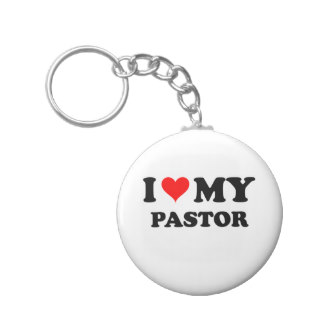 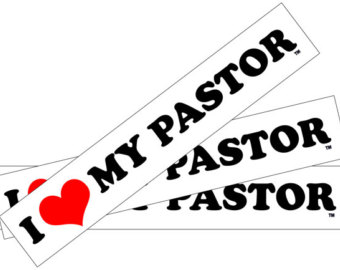 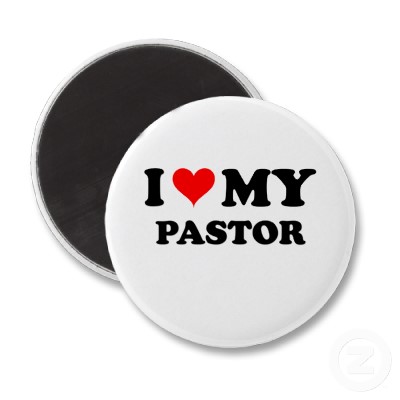 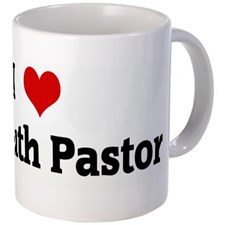 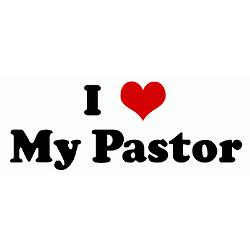 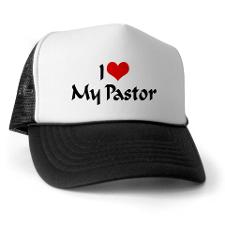 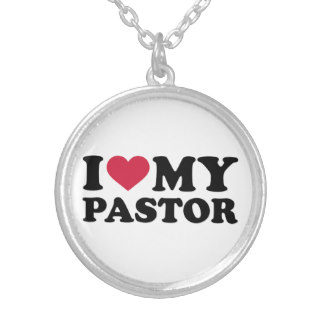 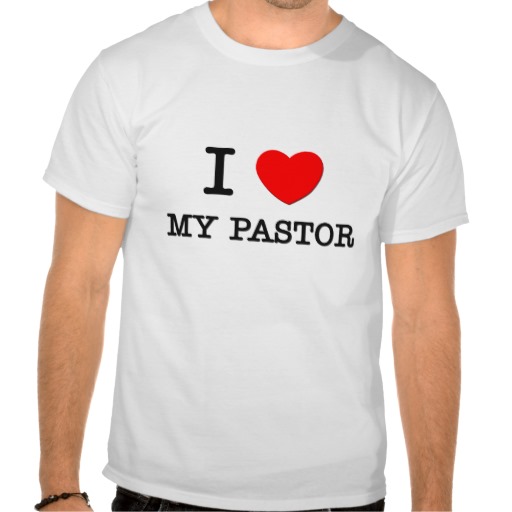 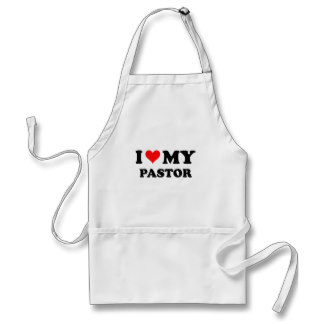